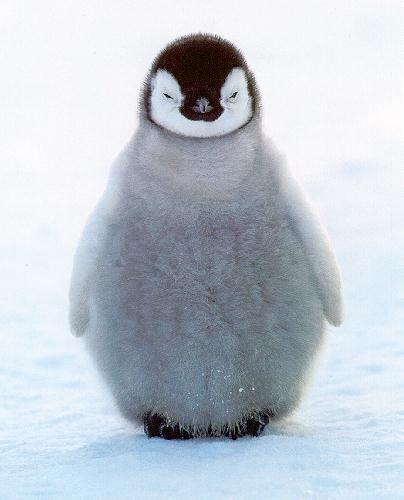 On your marks!
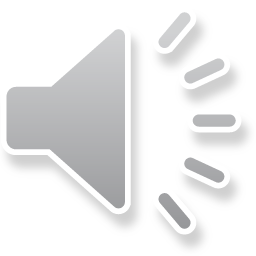 How to use Running Start to graduate high school
This Photo by Unknown Author is licensed under CC BY-NC-ND
Welcome!!
High School Graduation Basics
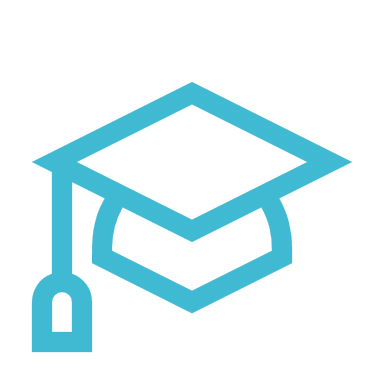 Every school district in the state of Washington has specific requirements that you must complete in order to earn a high school diploma. 
Clark College communicates with your high school regularly about the classes Running Start Students need to take at Clark to meet those requirements.
You can get printed copies at your high school or in our advising office, or you can access them on our Running Start Current Students 

Each year the school districts update the information and we work with them to help you complete those courses.
My steps to register classes at Clark!
Running Start students have processes that are slightly different than other students because of state mandated Enrolment Verification Form (EVF).
Fall, Winter, and Spring you will…
What about Summer?
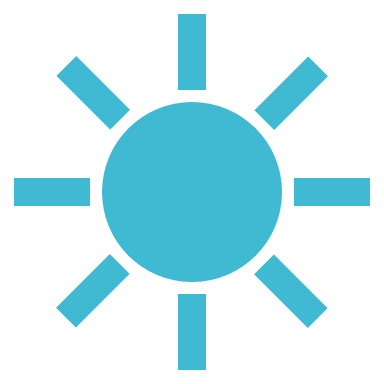 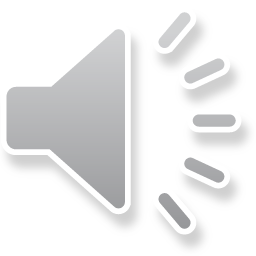 Summer term is not funded through the Running Start program.  Although there is current legislation regarding summer funding and pilot groups are being considered statewide, at this time summer tuition and fees are the responsibility of the student.  You will not need an EVF filled out for summer term!
My parent or guardian's role
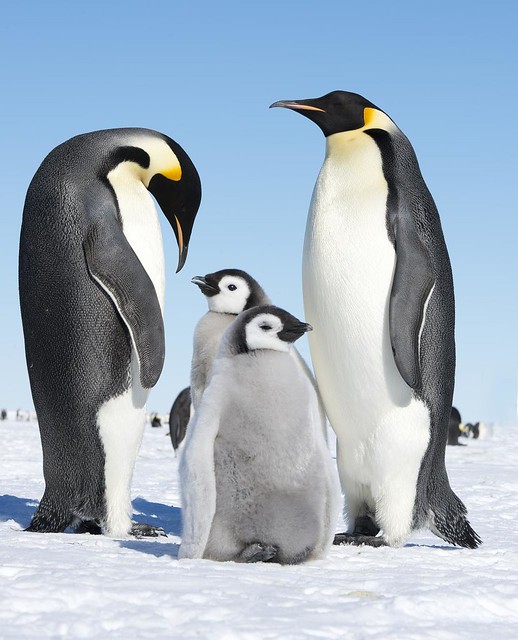 As a Clark College student, you are the person in charge and responsible for coordinating and communicating your academics!  We are relying on you to communicate with us, your high school, and your parent/guardian.
Even though you may be under 18, you are an enrolled college student and have the same federal privacy protection as all other students.  All Clark employees are bound to protect you through these federal laws to keep your information private.
Unless there is a medical or serious emergency, only you should be contacting advising or other departments with inquiries, to ask for guidance, or to simply set up an appointment.  
Make sure you always include your Clark ctcLink ID number when contact the College.
Parents and guardians are welcomed to join us for advising meetings with the student’s consent. We like to partner with them to help support your success at Clark, but we cannot legally respond to any of their requests about your information at Clark.

For more information please refer to Privacy Guidelines for Parents
This Photo by Unknown Author is licensed under CC BY
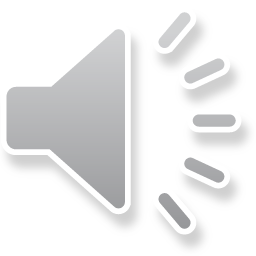